Renaissance Art Museum Tour
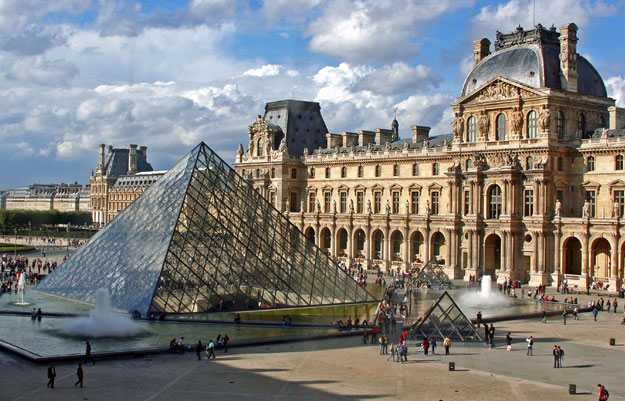 The Last Supper by Leonardo da Vinci (1498)
School of Athens by Raphael (1511)
David by Michelangelo (1504)
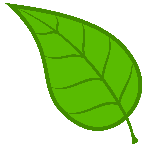 Marriage of the Virgin by Raphael (1504)
David by Donatello (1440s)
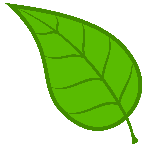 The Equestrian Statue of Gattamelata by Donatello (1453)
Arnolfini Portrait by Jan Van Eyck (1434)
Ceiling of the Sistine Chapel by Michelangelo (1512)
Another look…
The Mona Lisa by Leonardo da Vinci (    )
The Birth of Venus by Botticelli (1485)